Tough Times in Farm Country: Taking the Pulse of the Agricultural Trade Climate
The USMCA and the U.S.-Canada Trade Relationship
Presented to
American Agricultural Law Association
October 23, 2019
Presenter
Jessica B. Horwitz
Bennett Jones LLP
Outline
Timeline and Context
USMCA: What’s New for Agriculture
Prospects for Ratification
2
Renegotiation Context: “Trade Wars”
3
USMCA – Overview
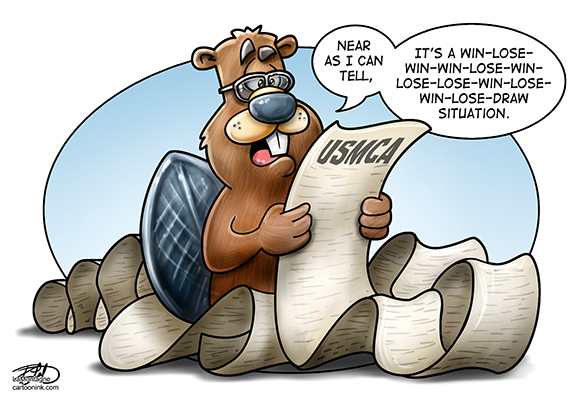 4
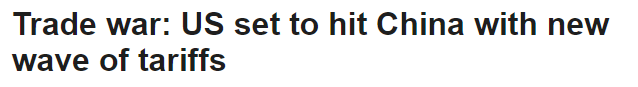 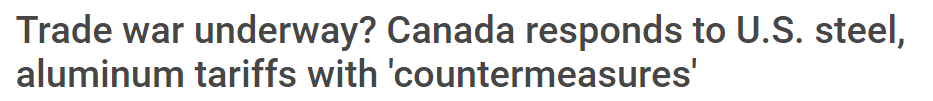 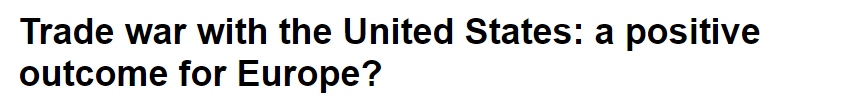 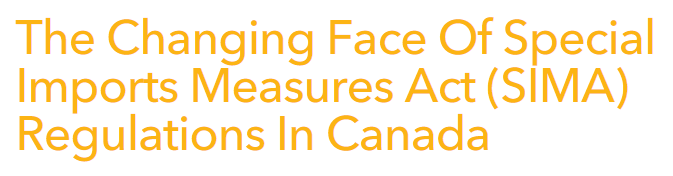 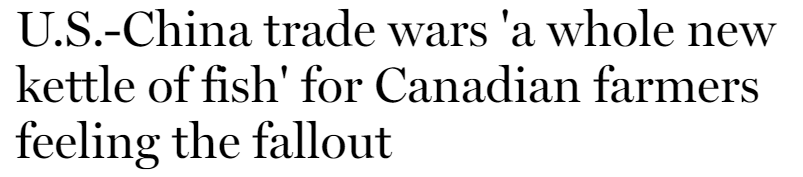 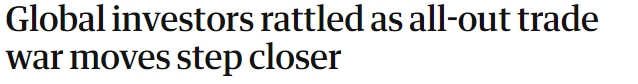 5
NAFTA Renegotiations – USMCA (CUSMA)
Trump campaign promise
NAFTA trilateral trade agreement came into force on Jan. 1, 1994
Negotiations concluded September 30, 2018
Signed on November 30, 2018
What’s in a name?
USMCA, CUSMA, MUSCA / T-MEC?
Will not come into force until it is ratified 
Agreement signing tempered uncertainty, even if timing for implementation is uncertain
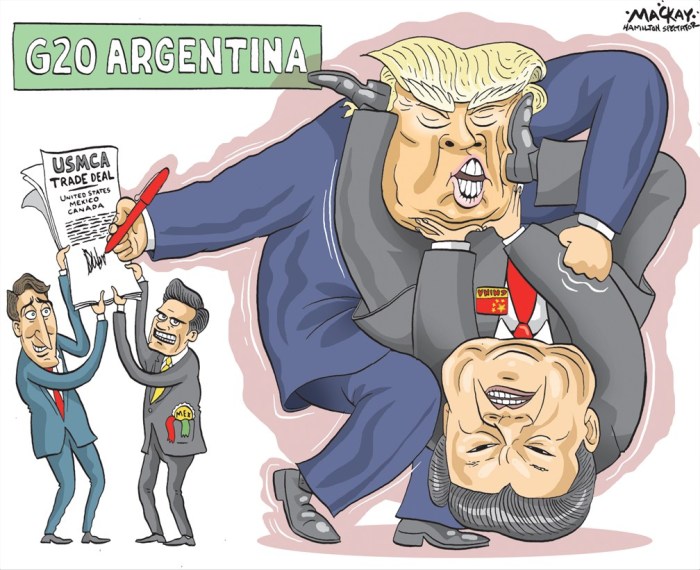 6
Canada-U.S. Agricultural and Agri-Food Trade
Canada and Mexico are the United States’ top agricultural export markets, totaling a combined $40 billion in 2018 (including $15 billion in processed food & beverage products)
29% of all U.S. farm and food exports went to Canada and Mexico in 2018, supporting over 300,000 American jobs. (Source: USDA)
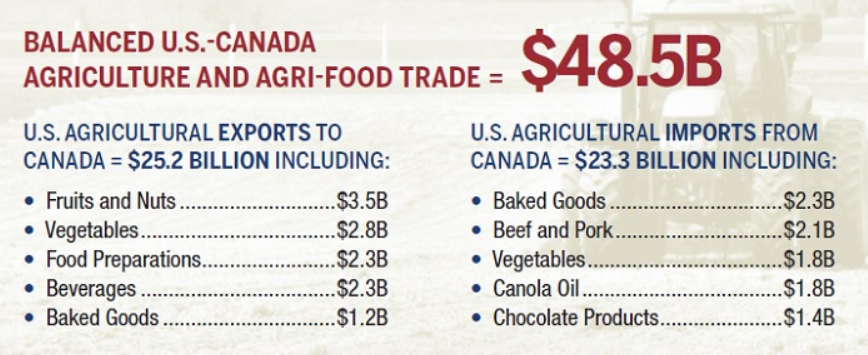 Source: Agriculture and Agri-Food Canada
7
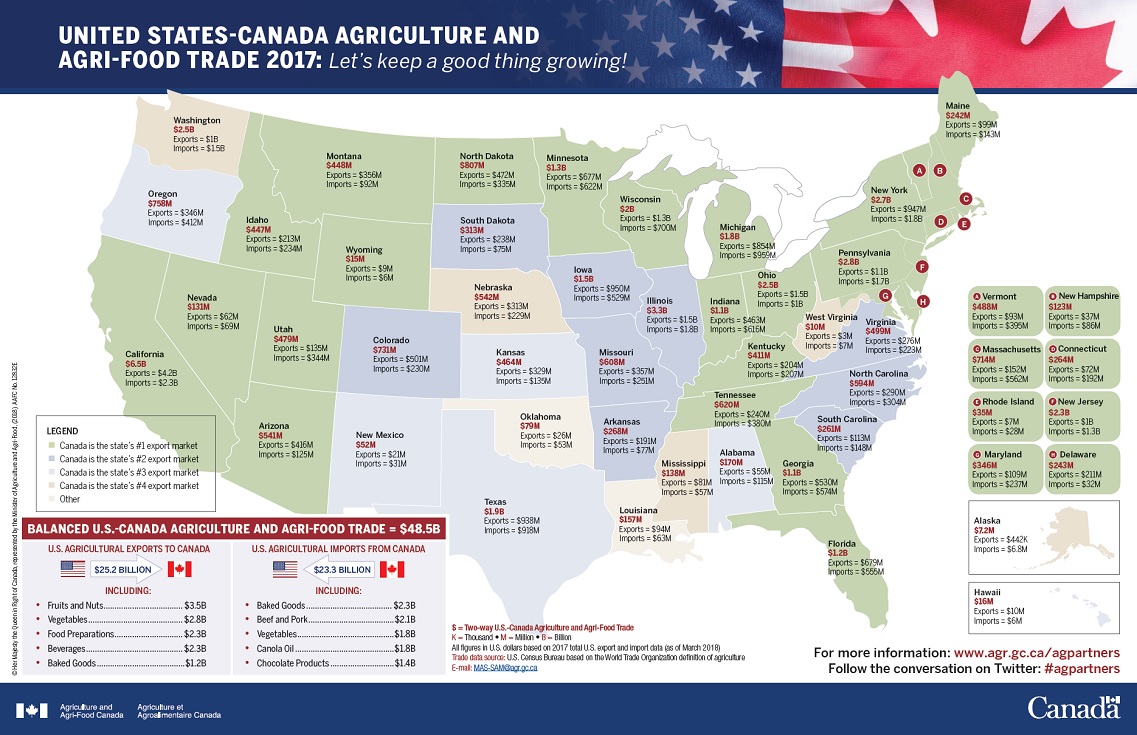 8
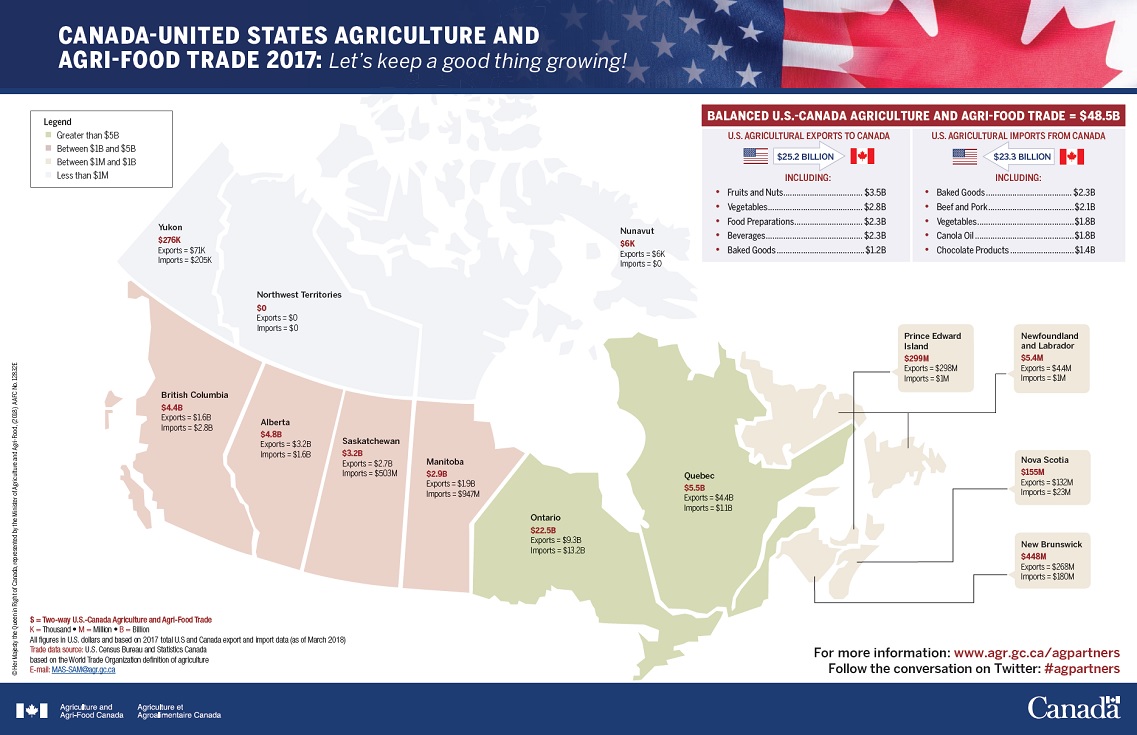 9
USMCA: What’s New for Agriculture?
10
Dairy – TRQ Concessions (Canada)
Canada granted dairy quota to U.S. worth approx. 3.6% of market 
Slightly higher than what had been negotiated in CPTPP
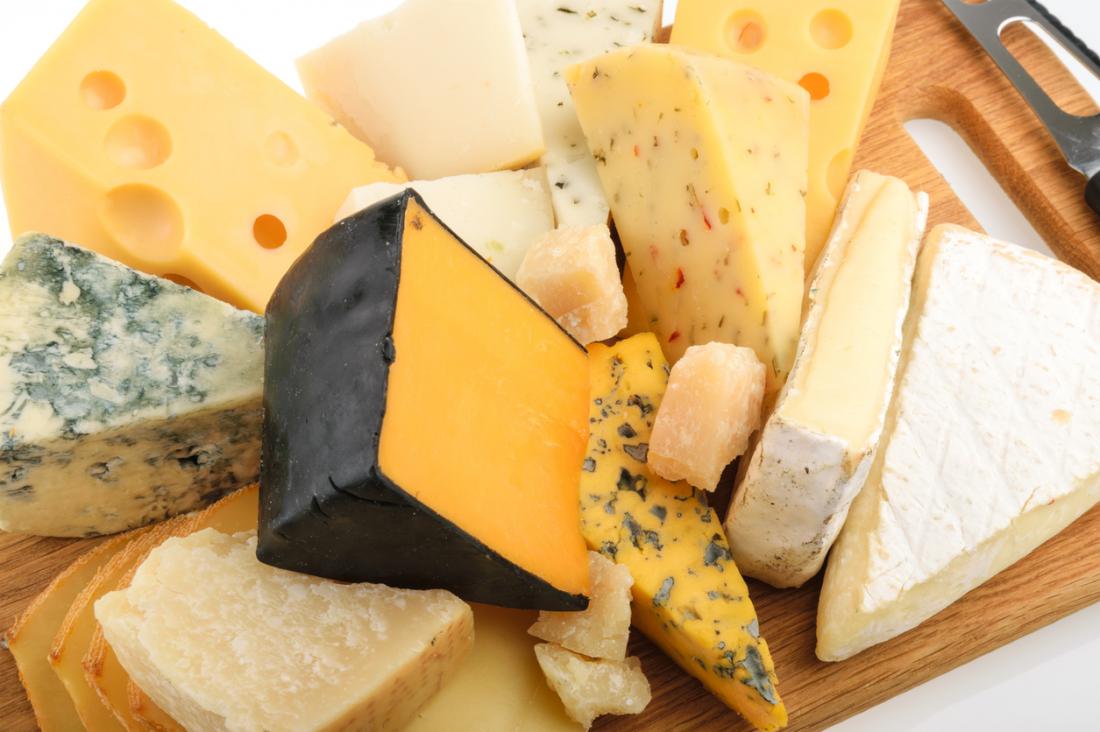 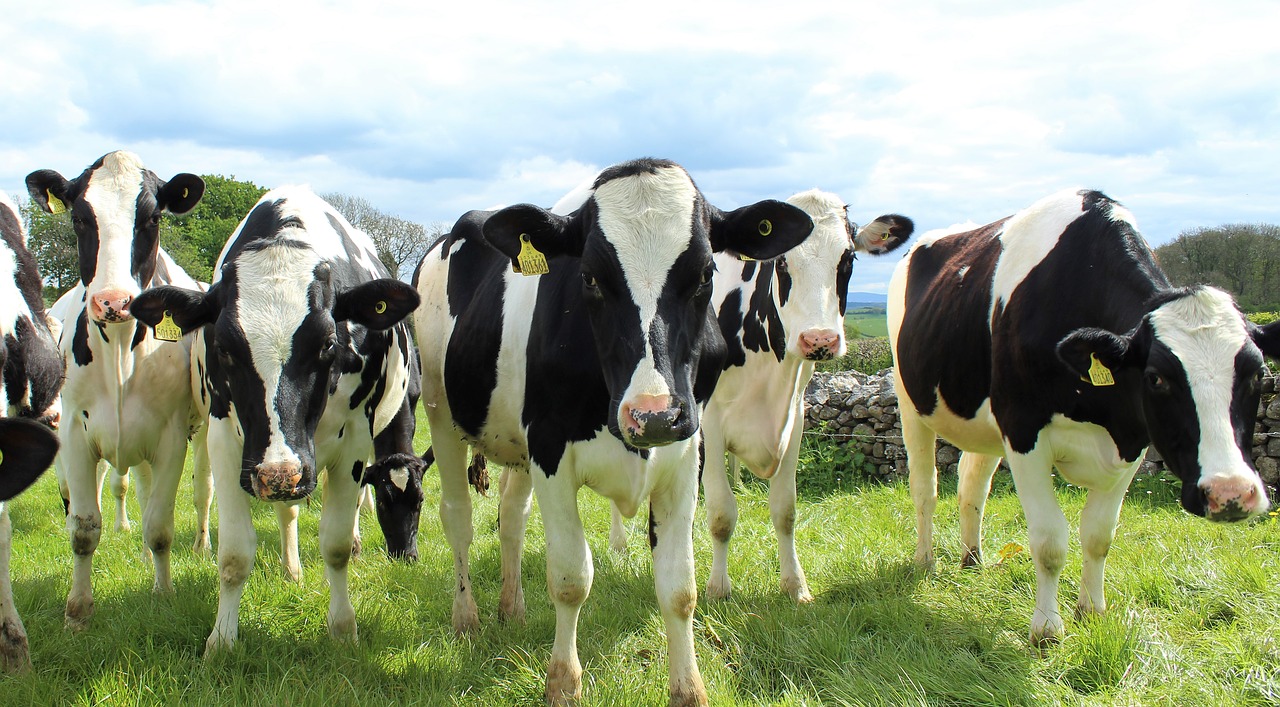 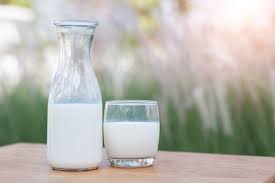 11
Dairy – TRQ Concessions (Canada)
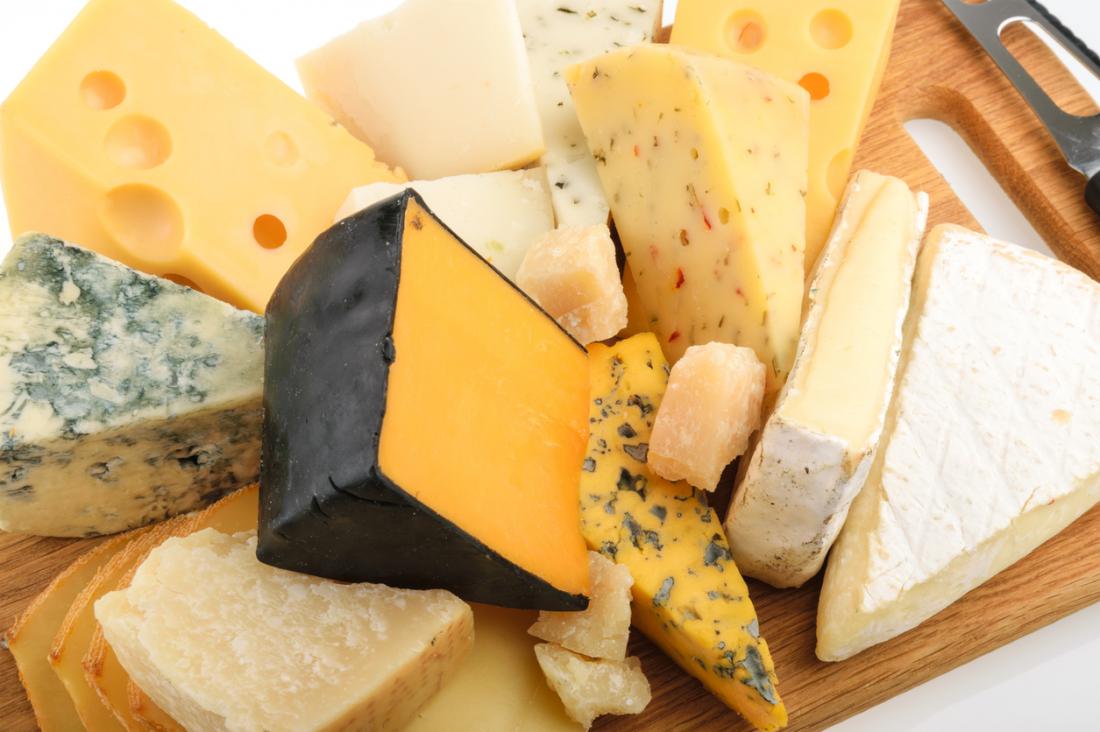 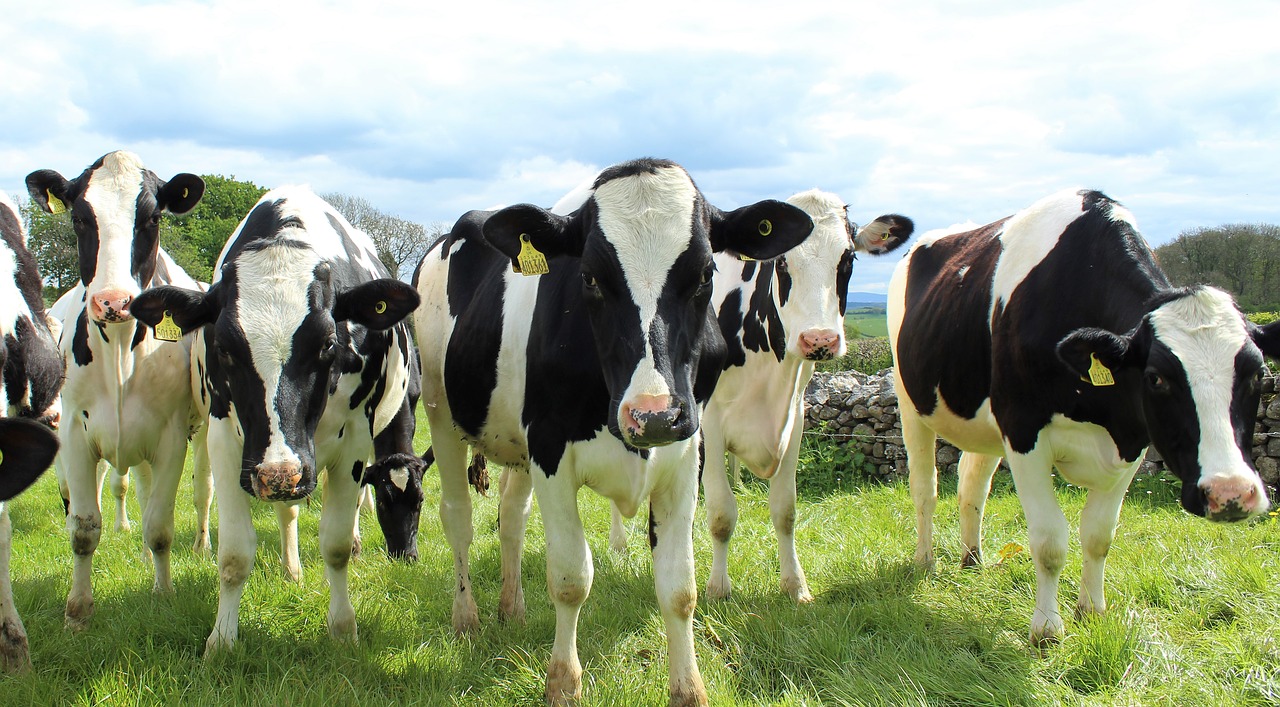 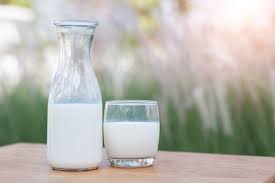 Access for U.S. tonnage will increase by one per cent for an additional 13 years (to year 19) 
Except for whey powder, which increases to 10 years after which it is eliminated (and tariffs go to zero)
12
Dairy – Other Canadian Concessions
Canada agreed to eliminate Classes 6 and 7 milk pricing
Class 7 was created in March 2017 as part of Canadian Dairy Commission and provincial milk boards “National ingredient strategy” to make price of domestic milk ingredients more competitive with imports
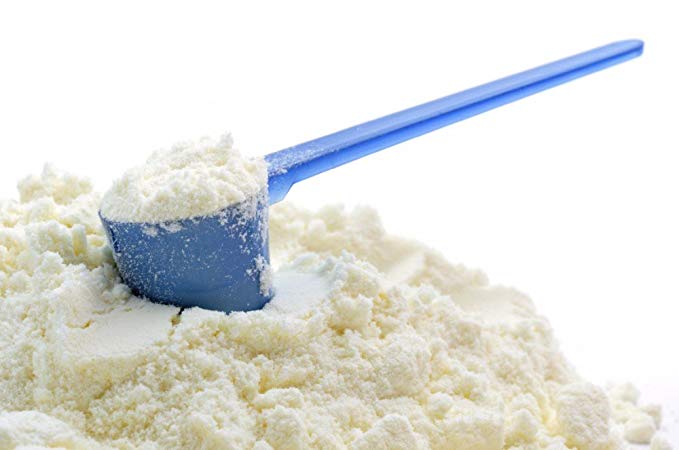 Export quotas and price controls (match U.S. market price) for milk protein concentrate, skim milk powder and infant formula
Canada also agreed to resume its program to use skim milk domestically as animal feed
13
Dairy – TRQ Allocation
Quota allocated on “dairy year” basis August 1 to July 31
TRQ will be allocated to “eligible participants” 
Active participants in the Canadian food or agriculture sector
Previous importations not required
Allocations are not first come first served 
Applications are considered by Global Affairs Canada (Import Trade Controls Policy Division)
Designated application periods annually
TRQ typically allocated to traditional historic import allocation holders
Specific import permits required to claim allocation
If over-access, GIP under EIPA must still be claimed (and duties apply)
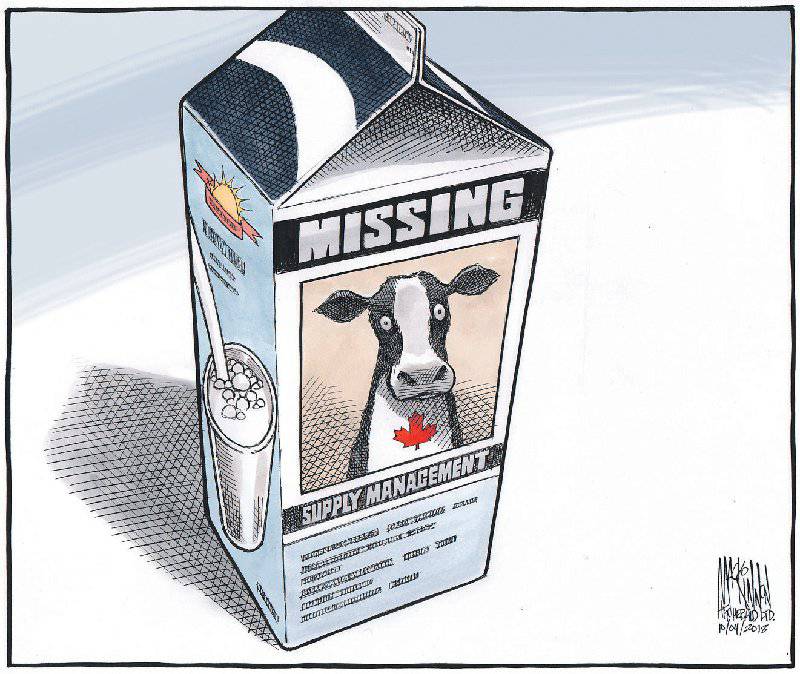 14
Dairy – TRQ Concessions (USA)
+ additional 1% per year for 13 years
15
Canadian Concessions on Poultry, Eggs
Canadian quota levels for poultry and eggs increased
Chicken – 57,000 MT by year 6, + additional 1% per year for 10 years
Eggs – 10 million dozen eggs and egg-equivalents by year 6 + additional 1% per year for 10 years
Turkey, turkey products – WTO access guaranteed at no less than 3.5% previous year’s total (translates to 1,000 MT per year extra for U.S. and potentially more)
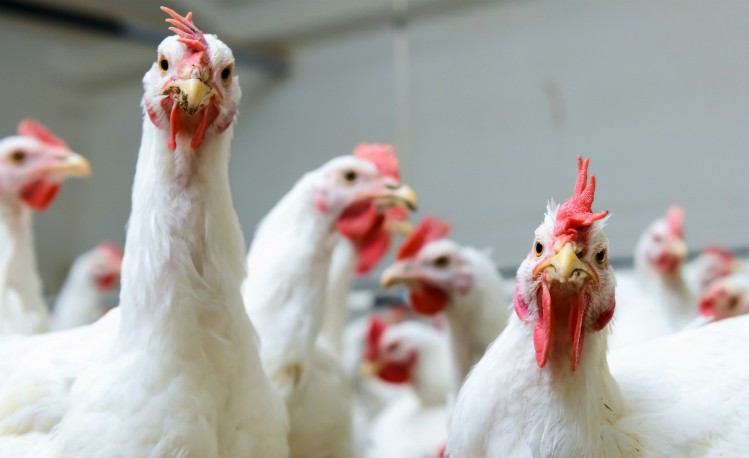 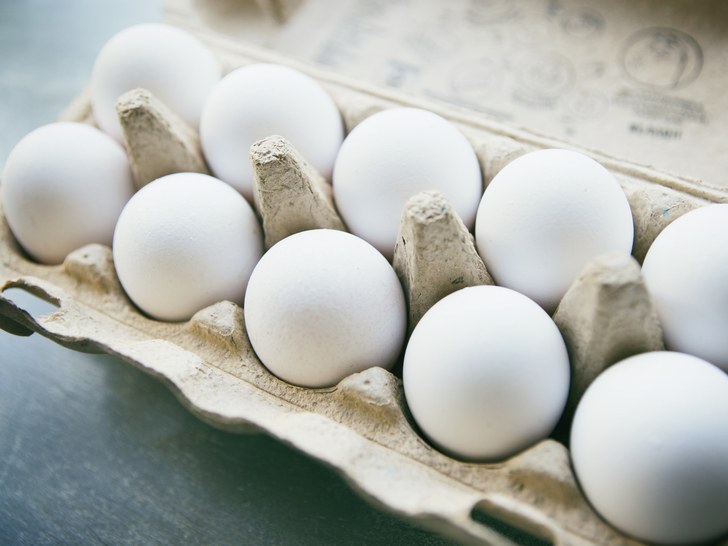 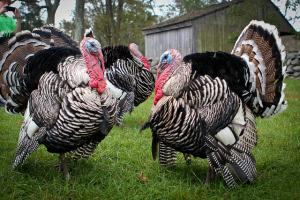 16
Sugar and Sugar Containing Products, Peanuts, Cotton, Margarine
U.S. increased quota for Canadian sugar and sugar containing products
Beet sugar, cane sugar, refined sucrose - 9,600 MT
Maple syrup, syrups, chocolate, confectionery etc. – 9,600 MT 
TRQs on Canadian peanuts, peanut butter and cotton, and on U.S. margarine will be phased out over 5 years
Margarine rule of origin for use in trade between U.S. and Canada will allow the use of non-originating palm oil
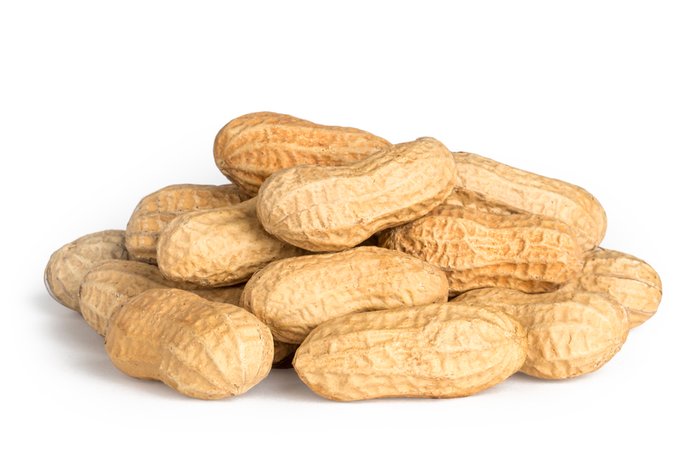 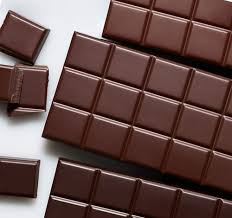 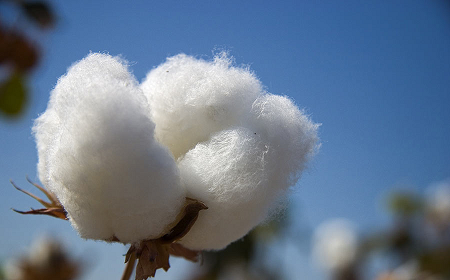 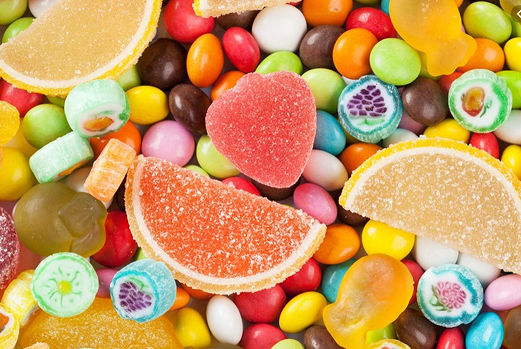 17
Other Market Access Points
Notice and consultation required for future changes to tariff schedule involving dairy, poultry and egg, changes to milk pricing
Meet after 5 years (and every 2 years thereafter) to discuss milk pricing.
Increased transparency in import licensing procedures for TRQ administration 
public advance notice of TRQ administration changes, published utilization rates, written reasons for denying import licenses
18
Wine, Beer and Distilled Spirits
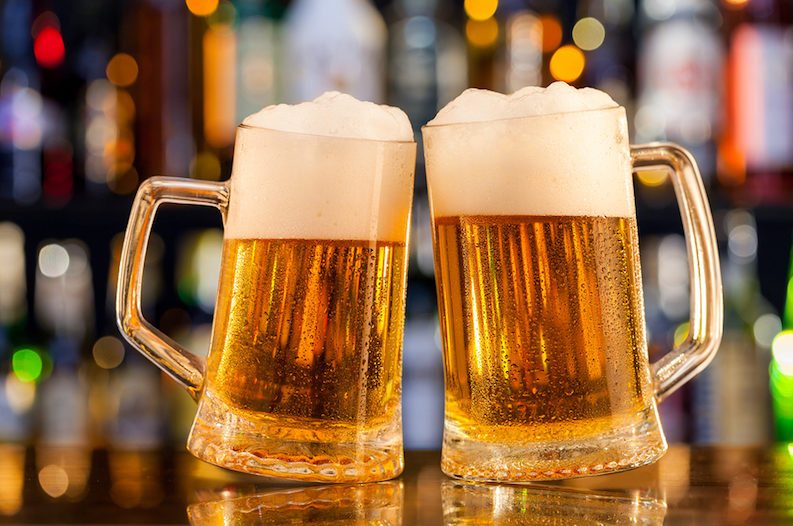 Annex on wine, beer and distilled spirits
Addresses BC, Ontario and Quebec regulations limiting foreign liquor
National treatment for distribution, listing requirements
Specific labelling rules to prevent labelling from being a non-tariff barrier
Limits on differential in cost markups
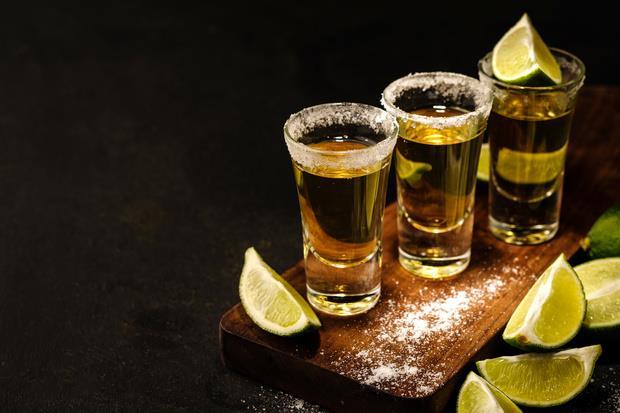 Chapter 3 - GI protections:
“Bourbon Whiskey”, “Tennissee Whiskey”, “Canadian Whiskey”, “Tequila”, “Mezcal”
Side letter on British Columbia wine
19
Equal Treatment of Grain Quality Grades
Quality grades for grain will be granted mutual national treatment
Parties shall accord “treatment no less favorable than it accords to like wheat of domestic origin with respect to the assignment of quality grades.”
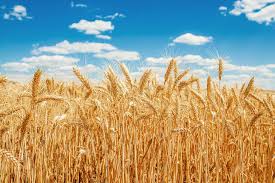 Currently, Canada does not recognize U.S. grades, so U.S. wheat is priced as feed wheat in Canada
No country of origin can be required on wheat quality certificates
20
Protection of Proprietary Formulas
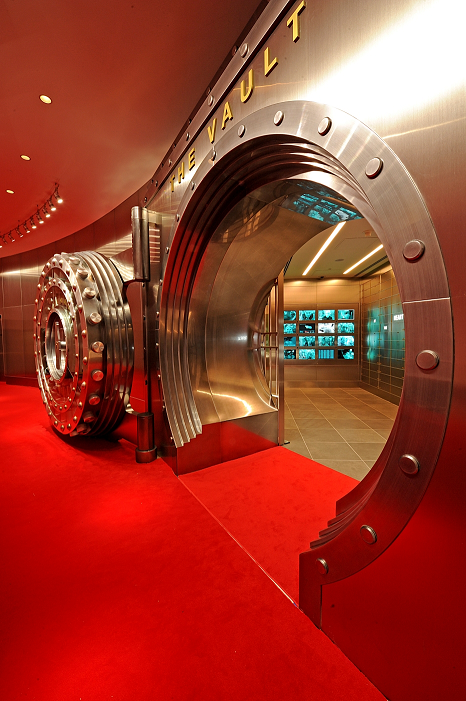 Annex 3-D: Rule that Parties shall not request information about proprietary formulas for prepackaged foods unless
Request is limited to only what is needed to achieve legitimate objective
Confidential information is protected
21
Geographic Indications – Chapter 20
Recognition and accommodation of GIs agreed with other states
Side letter between USA and Mexico lists 33 cheese names that will remain common as between USA and Mexico (which Canada must protect under the CETA)
Processes for requesting new GI protections including transparency and notification requirements
Detailed process for determining whether a food name is “common”
22
Sanitary and Phytosanitary Measures – Chapter 9
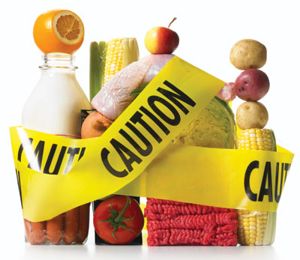 SPS Chapter Modernized
Recognition that greater compatibility is required
Call for greater transparency in development and implementation of SPS measures, equivalence assessments
Rules for the conduct of audits, import checks
New mechanisms for technical consultations
23
Agricultural Biotechnology and GMOs
Section B of Chapter 3 specifically addresses biotechnology
Parties “confirm the importance of encouraging agricultural innovation and facilitating trade in products of agricultural biotechnology”
Transparency and access requirements for regulations and information on authorization for new products
Authorization requests to be reviewed in timely manner
Parties to communicate regarding new and existing authorizations to improve information exchange
Working Group to be established
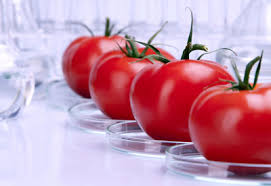 24
“agricultural biotechnology means technologies, including modern biotechnology, used for the deliberate manipulation of an organism to introduce, remove, or modify one or more heritable characteristics of a product for agriculture and aquaculture use and that are not technologies used in traditional breeding and selection”
25
What didn’t make it in?
Proposal by southwestern U.S. produce growers to change trade remedy laws to address seasonal produce
Non-tariff barriers to market access for U.S. fresh potatoes in Canada and Mexico
Did not address the Canada and Mexico retaliatory countermeasures on food products (but that was subsequently resolved by negotiated settlement)
26
Other Notable Non-Agriculture Items
27
USMCA – Trade in Goods – General Provisions
Chapter 4 addresses Rules of Origin
De minimis (tolerance) threshold for tariff shift rules of origin increased to 10% from 7%
Chapter 7 addresses trade facilitation
Express (courier) shipments de minimis thresholds increased - $150 for duties, $40 for tax (up from $20)
Chapter 19 addresses Digital Trade
Confirms no customs duties on digital products
Parties must endeavor to accept trade administration documents submitted electronically
Parties must adopt a legal framework that provides for the protection of personal information of digital trade users
28
USMCA – Other Notable Items
Automotive Rules of Origin, exemption from s.232 for autos
ISDS and Procurement access no longer applicable for Canada
Chapters still apply applies for Mexico, and Canada still has coverage with Mexico through CPTPP
Intellectual Property – Longer terms for patent, copyrights
Change in wording of National Security provision
Numerous Side Letters
Chapters on labour (23), the environment (24), trade promotion for small and medium enterprises (25), anti-corruption (27), good regulatory practices (28)
29
USMCA – National Security Tariffs
s.232 tariffs on steel and aluminum were not resolved in the USMCA but were discontinued for Mexico and Canada in May 2019
Side letter - 60 day notice period before future measures will apply to Canada or Mexico
USCMA National Security clause less robust than NAFTA’s
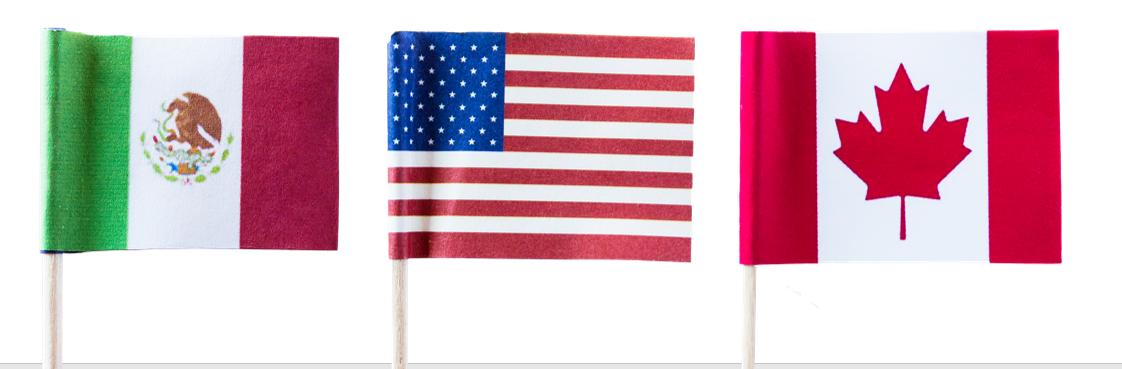 30
USMCA – Non-Market Economy Clause
Article 32.10: 
2. At least 3 months prior to commencing negotiations, a Party shall inform the other Parties of its intention to commence free trade agreement negotiations with a non-market country.
5. Entry by a Party into a free trade agreement with a non-market country will allow the other Parties to terminate this Agreement on six months’ notice and replace this Agreement with an agreement as between them (bilateral agreement). 
Highly unusual
Not a restriction on sovereignty per se – but a signal from US that an FTA with China will cause issues
31
Prospects for Ratification?
32
USMCA Prospects for Ratification
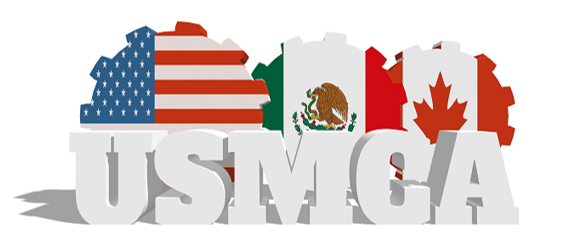 Fall 2019 is feasible, 2020 more likely
Mexico has already ratified
Canadian implementing legislation is ready to go, but Canada is waiting on the U.S.
Both Liberals and Conservatives support passing the CUSMA
U.S. ratification depends largely on US congressional politics
Labour, Environment, IP, DSM chapters are contentious to Democrats in House
House Ways & Means Committee working group to address concerns
Impeachment inquiry could distract
33
Thank you
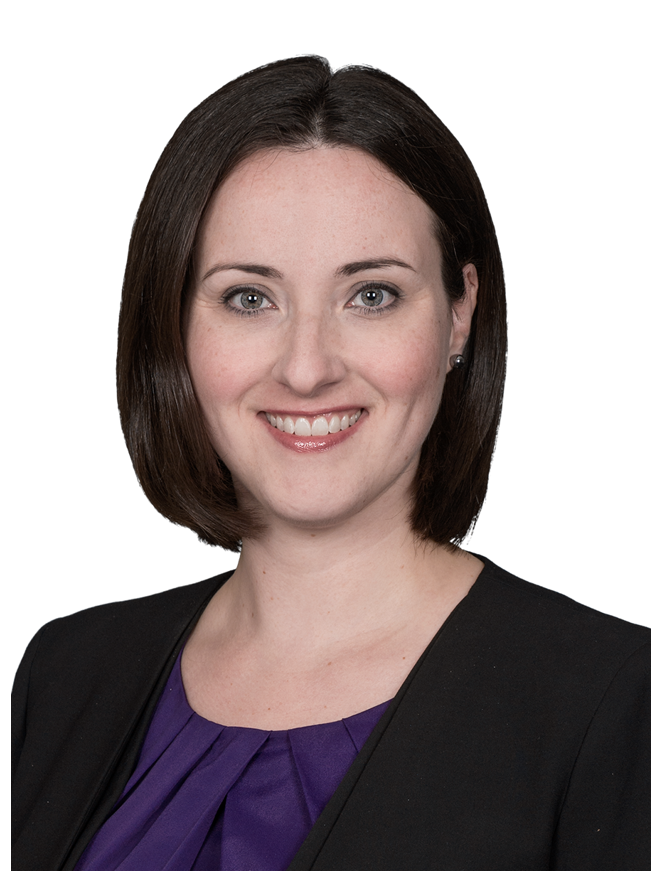 Jessica Horwitz
Associate, International Trade & Investment
416.777.6517
horwitzj@bennettjones.com
34